LMRFC Reference Slide For Crest Tables
LMRFC Forecasts Issued Morning of April 26, 2023
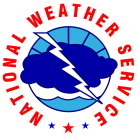 Lower Mississippi 
RIVER FORECAST CENTER
Talking Points
Minor flooding has ended on the lower Mississippi River.    

One to two inches of rainfall is expected over the Ohio Valley during the next couple of days.  This will generate a minor rise of a few feet on the lower Ohio River. 

Snowmelt rises are continuing on the upper Mississippi River.  The volume of water associated with these rises is not enough to generate flooding on the lower Mississippi River since the channel capacity is much larger.

The 16 day future rainfall guidance continues to show additional rises for the first and second week of May.  The rises are associated with snowmelt and 16 days of future rainfall.  Right now, the renewed crests are well below flood levels.
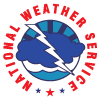 Ohio/Mississippi River Crest Watch
Created April 26 2023 @  12:00 pm CDT
Lower Mississippi River Forecast Center     weather.gov/lmrfc
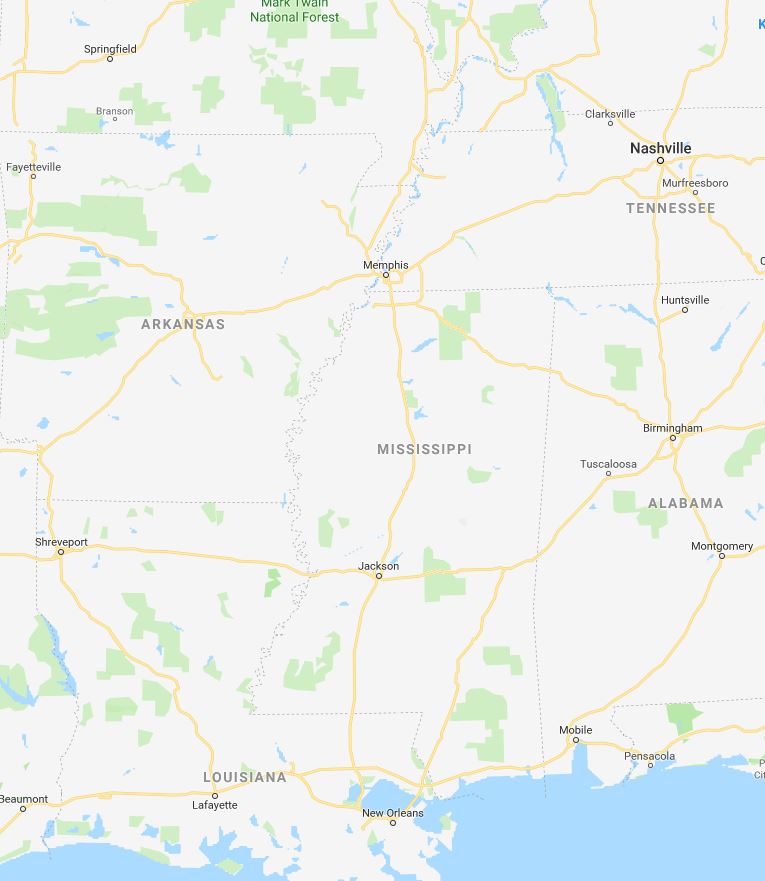 OH River at Paducah
OH River at Cairo
MS River at Caruthersville
Current: 15.3’
Current: 15.1’
Current: 23.3’
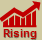 Rises over the next 
5 days
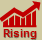 Rises over the next 5 days
Forecast:
Forecast:
Forecast:
Rises over the next 5 days
5 Days
2 Days
0.5 Day
2 Days
1 Day
2 Days
2 Days
2 Days
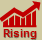 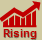 MS River at Ark City
MS River at Memphis
MS River at Natchez
MS River at Vicksburg
MS River at Greenville
MS River at New Orleans
MS River at Baton Rouge
Current: 18.4’
Current: 9.7’
Current: 38.2’   ACTION
Current: 36.4’
Current: 29.7’
Current: 9.7’
Current: 27.2’
Falling for several days and then rises
Falling over the next 5 days
Falling over the next 5 days
Steady for a couple of days and then rises
Forecast:
Forecast:
Forecast:
Forecast:
Forecast:
Forecast
Forecast:
Rises over the next 5 days
Falling below ACTION tomorrow
Falling for a couple of days and then rises
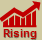 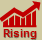 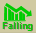 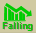 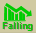 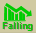 Morganza Location
Bonnet Carré Location
NWSLMRFC
@NWSLMRFC
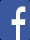 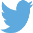